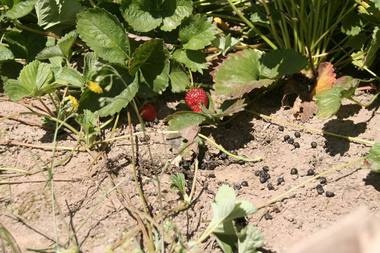 EIS officer/Oregon Public Health
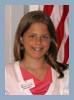 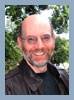 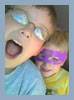 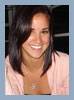 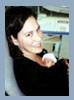 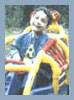 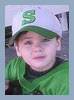 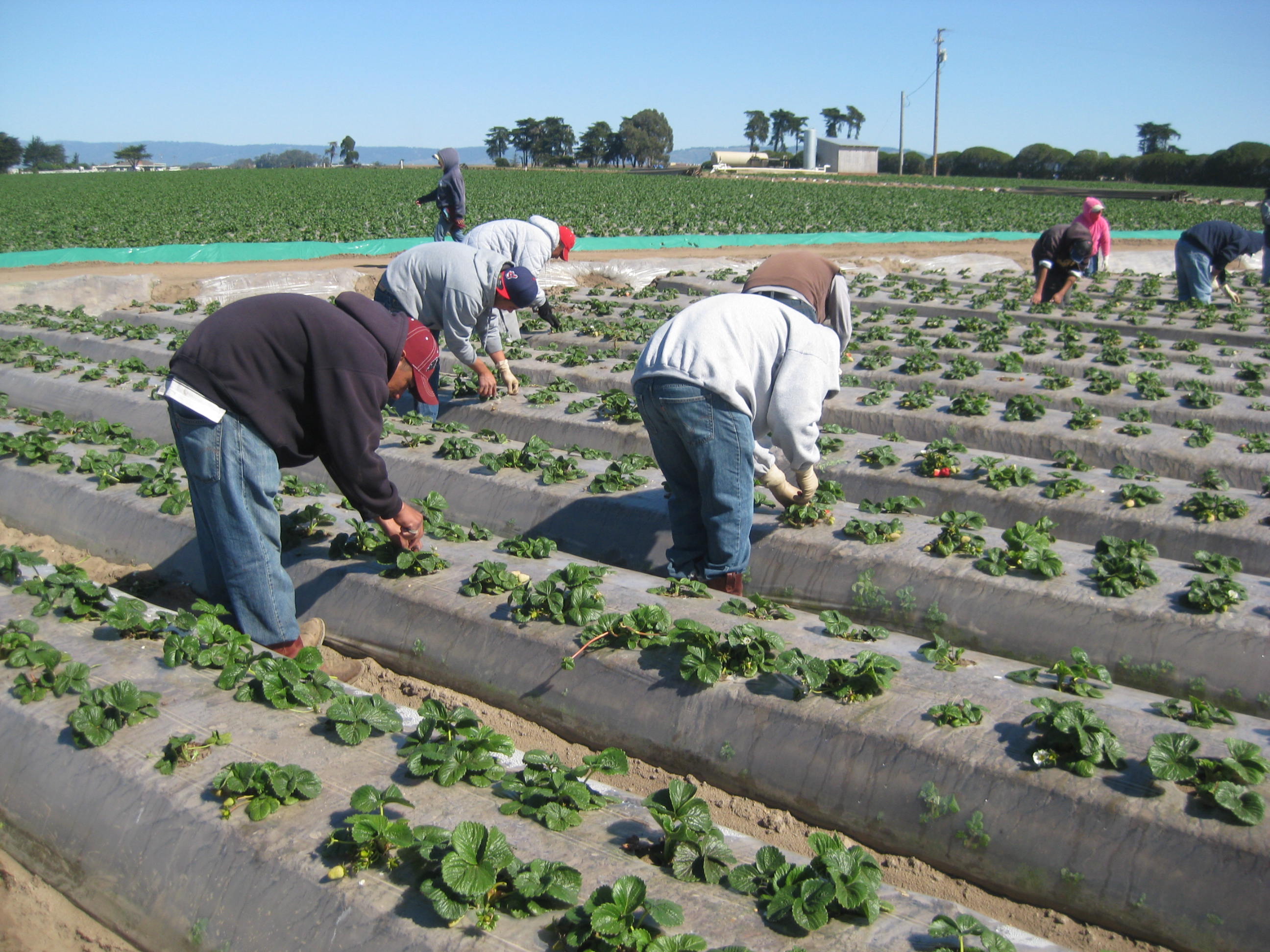 For every $1 a consumer spends on apples….
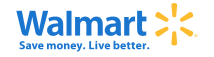 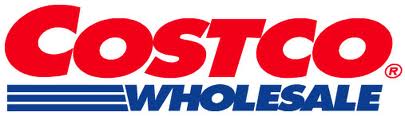 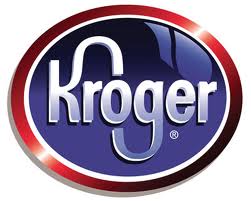 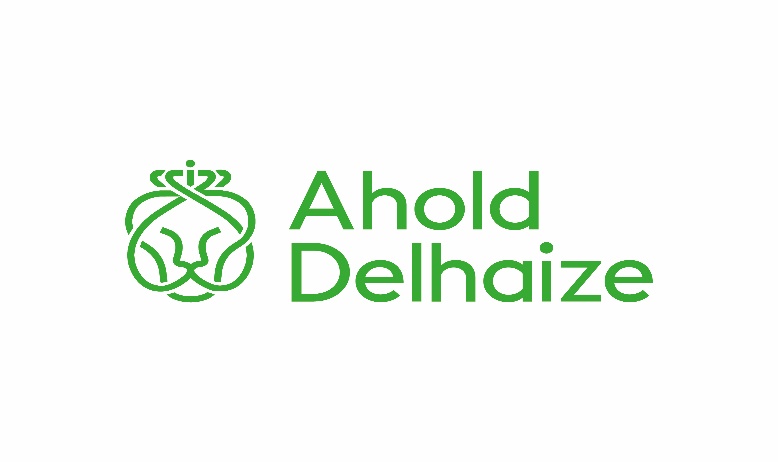 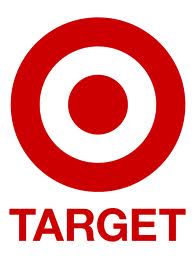 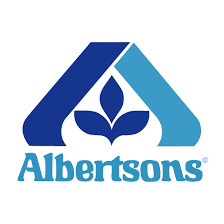 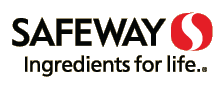 [Speaker Notes: La obra de teatro representa  a Estados Unidos hace 50 años cuando  los agricultores podían vender  sus cosechas a docenas de comerciantes y negociar uno con otro para obtener el mejor precio. Ahora cinco minoristas controlan más del 50% de las ventas de alimentos, que fijan el precio. Agricultores tiene que tomarlo o dejarlo. La obra de teatro representa a un agricultor y muchos minoristas de hace 50 años.  Entonces ahora representan cinco minoristas con un agricultor tratando de vender alimentos, muchos agricultores  tratando de vender sus cosechas, muchos agricultores  principalmente tratando de vender sus cosechas  si el  primer agricultor no acepta el precio]
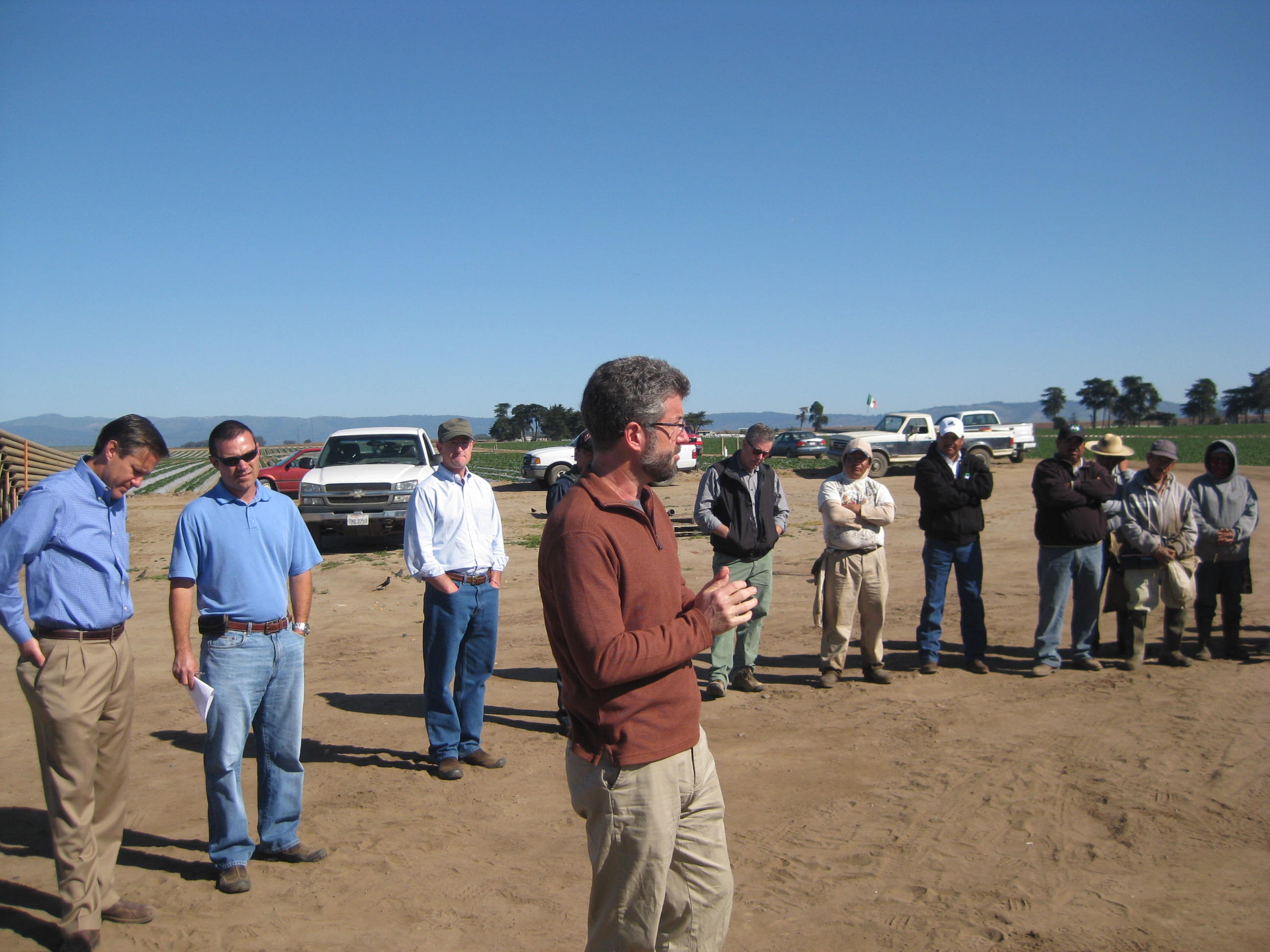 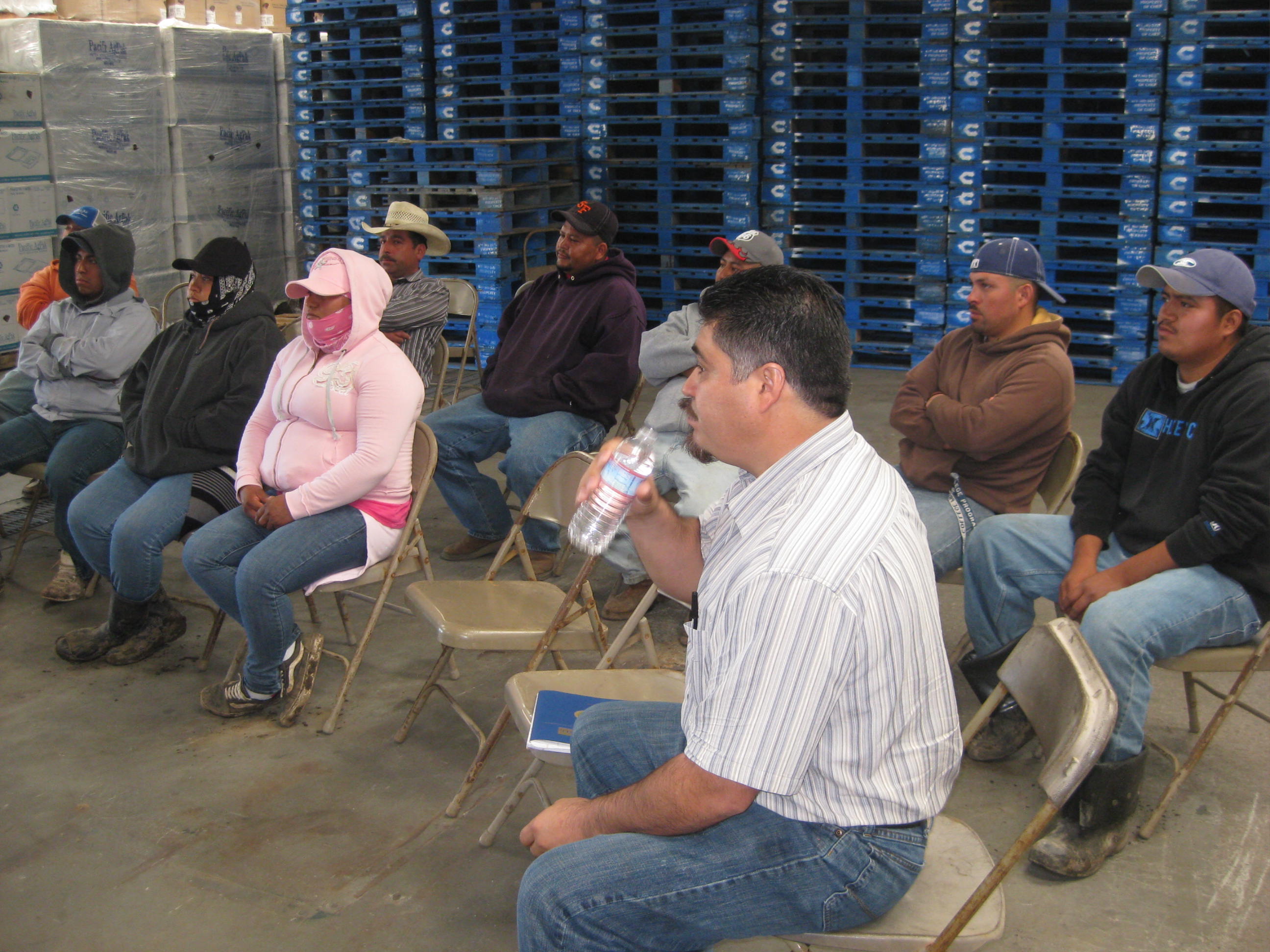 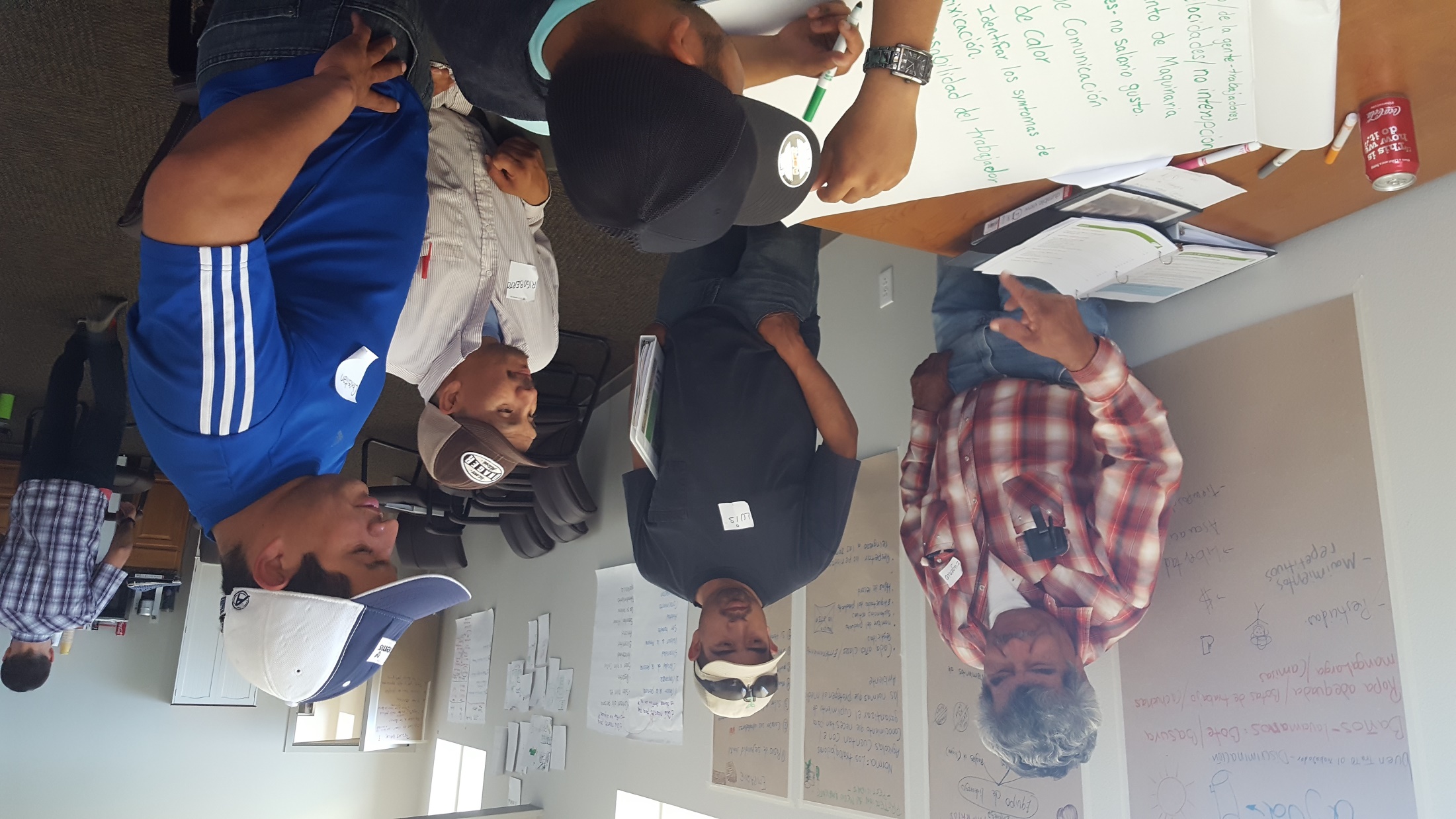 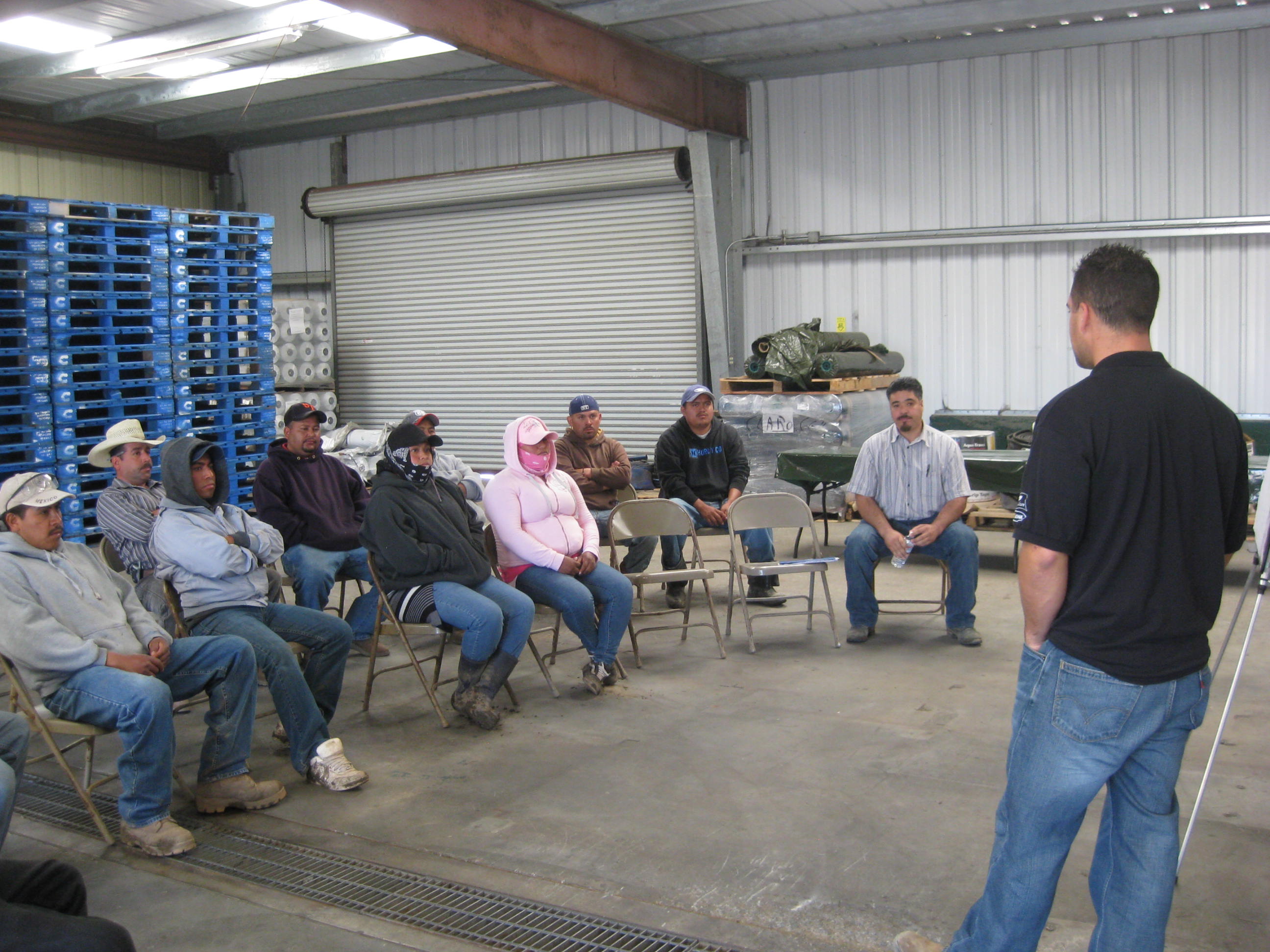 Teaching the Industry
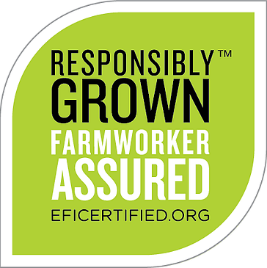